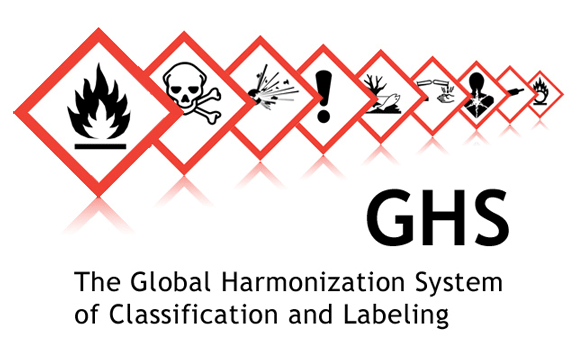 Scott D. Cole, COSS, CSP
colesafety3@yahoo.com
What is GHS?
UN-developed system for chemical classification and hazard communication through harmonized provisions.

The goal is to develop an international system that has compatible labeling, material safety data sheets, and other information based on resulting classifications.
Benefits of GHS?
Enhanced protection of human health and the environment.

Promotes uniform chemical management across countries.

Facilitates trade by reducing regulation compliance barriers.
Hazard Communication
Information = Protection

Confusion = Risk

Clarity / Simplicity / Consistency = Harmonization
Risk Reduction Model
Potential Risk
Safe Use
GHS Timeline
1992 – UN Subcommittee Proposal
September 2009 – Proposed Rulemaking
March 2010 – Public Hearings
March 2012 – Official Adoption by US

December 1, 2013
Train employees on the new label elements and SDS format
Timeline Continued
June 2015 – Comply with all provisions of the final rule; except,

***Distributors may ship products labeled by manufacturers under the old system until December 1, 2015.
Current Implementation
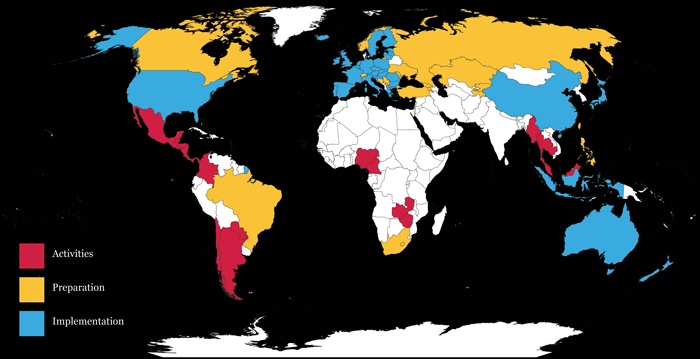 OSHA GHS Facts - Costs
Reclassification and revising safety data sheets										$22.5MM
Training				$95.4MM
Management			$59MM
Printing				$24.1MM

Total Cost / Year:		$201MM
OSHA GHS Facts - Savings
Prevent 500 workplace injuries and illnesses and 43 fatalities annually

Cost savings to American businesses of more than $475MM
Productivity improvements
Fewer safety data sheets and label updates
Simpler hazard communication training
Hazard Communication
1983

Major changes include:

Hazard Classification
Labeling
Safety Data Sheets
Training
1. Hazard Classification
HCS = performance-oriented

GHS = criteria-based
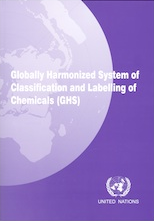 2. Labeling
Standardized requirements
Pictogram
Signal words
Hazard statement
Precautionary statement
Symbol Savvy
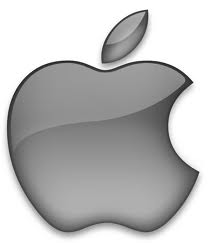 Symbol Savvy
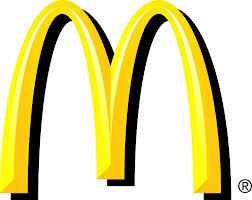 Symbol Savvy
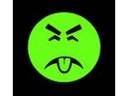 Symbol Savvy
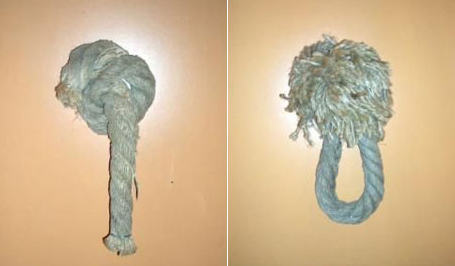 Symbol Savvy
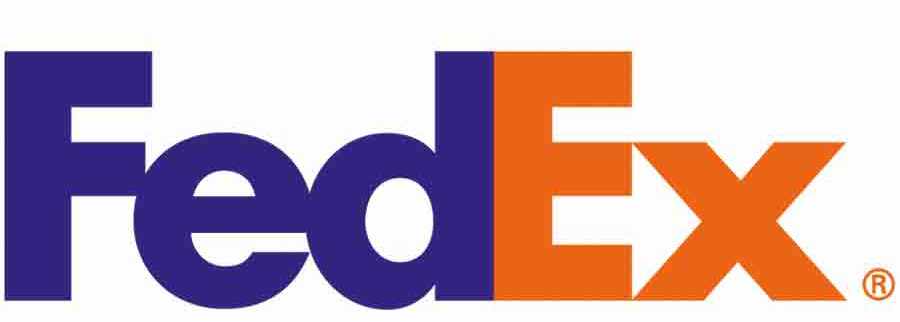 2. Labeling
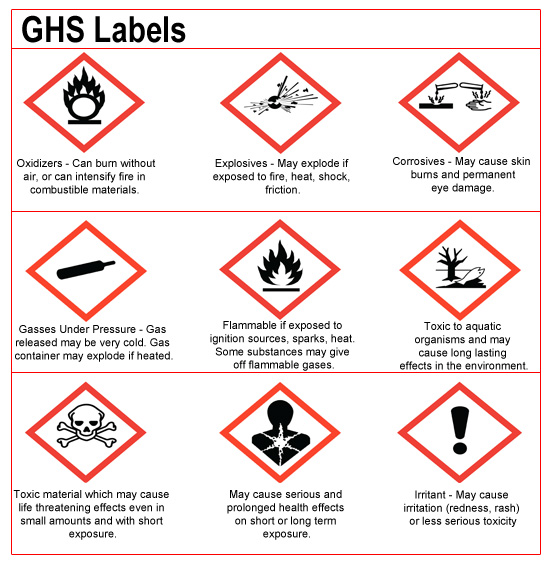 2. Labeling
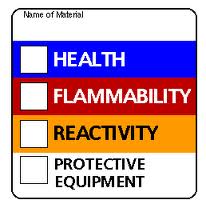 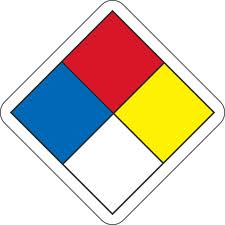 2. Labeling
Signal words

Danger
	Severe hazards

Warning
	Less severe hazards
2. Labeling
Hazard statement
Assigned statement to a hazard class and category
Category 1 – Extremely flammable liquid or vapor
Category 2 – Highly flammable liquid or vapor
Category 3 - Flammable liquid or vapor
Category 4 – Combustible liquid
2. Labeling
Precautionary statement
Recommended measures to minimize or prevent adverse effects
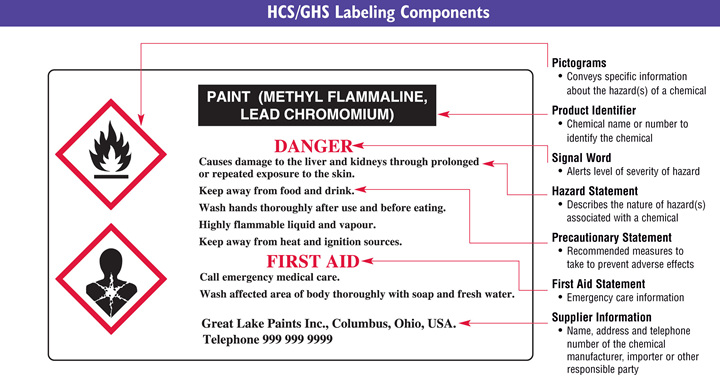 3. Safety Data Sheets
Standardized requirements
Specific headings
Specific sequence
3. Safety Data Sheets
Identification
Hazard identification
Composition
First-aid measures
Fire-fighting measures
Accidental release measures
7. Handling and storage
8. Exposure controls / personal protection
9. Physical and chemical properties
10. Stability and reactivity
11. Toxicological information
3. Safety Data Sheets
12. Ecological identification

13. Disposal considerations

14. Transport information

15. Regulatory information

16. Other information, including date of preparation or last revision
4. Training
Must include:

Current HCS program elements

New label elements

SDS format
HazCom 2012
Update / modify to include:

Labeling changes

SDS communications

Employee training
GHS =


     Questions?
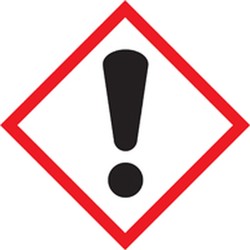